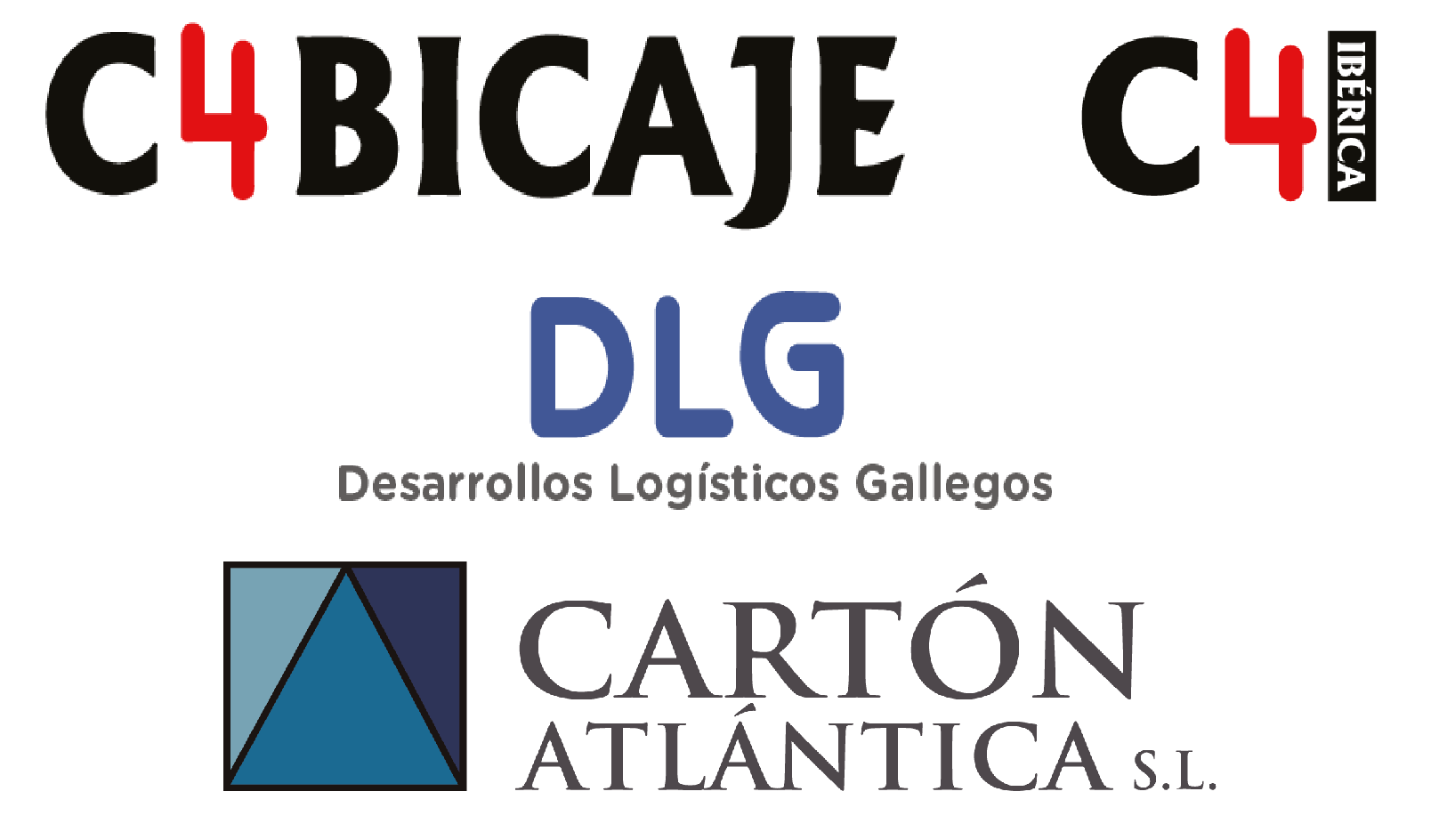 Desempeño Ambiental 2021
Durante el año 2021 establecimos objetivos con el fin de reducir nuestro impacto sobre el medio ambiente, fruto de esa implicación y esfuerzo se disminuyó nuestro consumo y residuo de tóner y levemente el consumo de combustible con respecto a los valores registrados en 2020. A comienzos de 2022 se evaluaron nuevamente nuestros aspectos ambientales; ni los indirectos ni los potenciales, han salido significativos. De los aspectos ambientales directos, hemos identificado 3 significativos, para 2 de ellos (consumo de combustible y emisiones de vehículos) estamos desplegando objetivos de mejora para reducir su impacto en 2022.